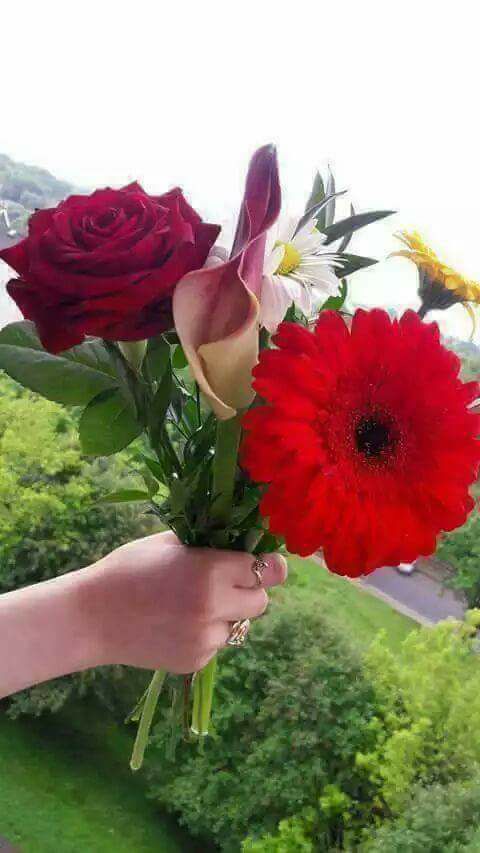 আজকের ক্লাসে সবাইকে স্বাগতম
এইচ, এম, মতিউর রহমান
সহকারি শিক্ষক (ব্যবসায় শিক্ষা)
পটুয়াখালী সরকারি বালিকা উচ্চ বিদ্যালয়, পটুয়াখালী।
মোবাইল-০১৭১৬-২২৪৪২৫
Email-matiur.ptk@gmail.com
অধ্যায়ঃ চতুর্থ
পিড়িয়ডঃ ৫ম
সময়ঃ ৫০ মিনিট
তারিখঃ ০৫/০৪/২০১৯ ইং
১। একমালিকানা ব্যবসায়ে চুক্তি থাকার প্রয়োজন আছে কি ?
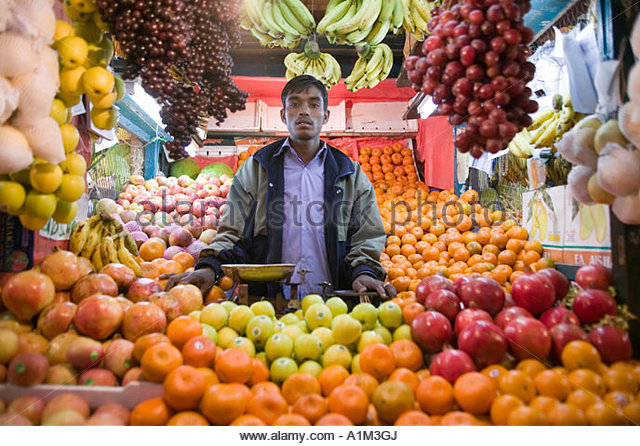 ২। কোন ব্যবসায়ের চুক্তিকে মূল ভিত্তি বলা হয় ?
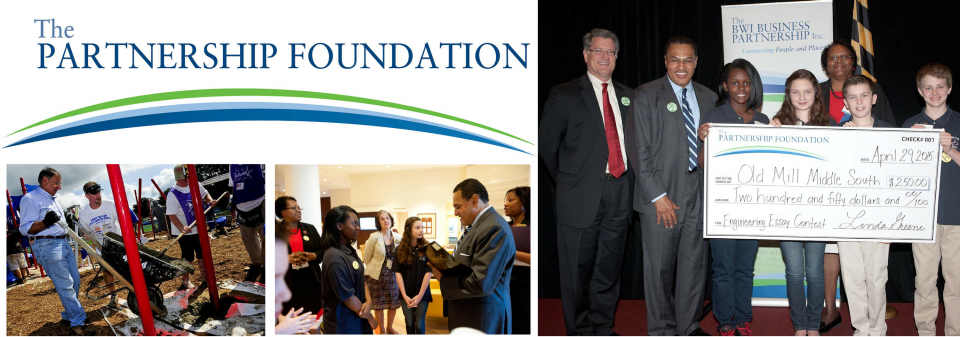 ৩। অংশীদারি ব্যবসায় চুক্তি থাকা কি বাধ্যতামূলক ?
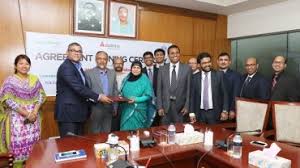 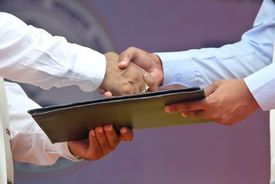 ৪। অংশীদারি চুক্তিপত্র ও নিবন্ধন কী ?
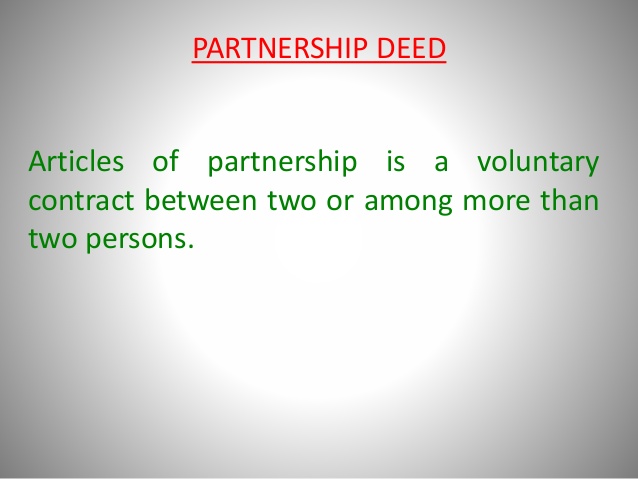 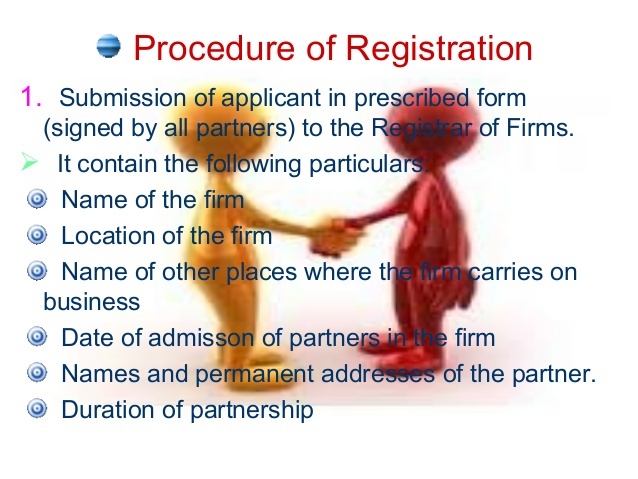 অংশীদারি ব্যবসায়ের চুক্তিপত্র ও নিবন্ধন
আজকের পাঠ শেষে শিক্ষার্থীরা---
1. অংশীদারি ব্যবসায়ের চুক্তিপত্র ব্যাখ্যা করতে পারবে।
2. অংশীদারি ব্যবসায়ের নিবন্ধন পদ্ধতি বর্ণনা করতে পারবে।
অংশীদারি চুক্তিপত্র তিনভাবে সম্পাদন করা যায়
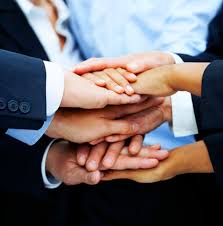 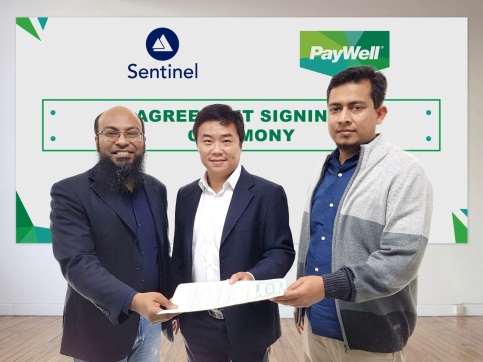 অংশীদারি ব্যবসায়ের
চুক্তিপত্র
মৌখিক
লিখিত
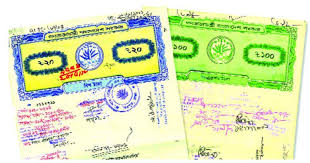 লিখিত এবং নিবন্ধিত
একক কাজ
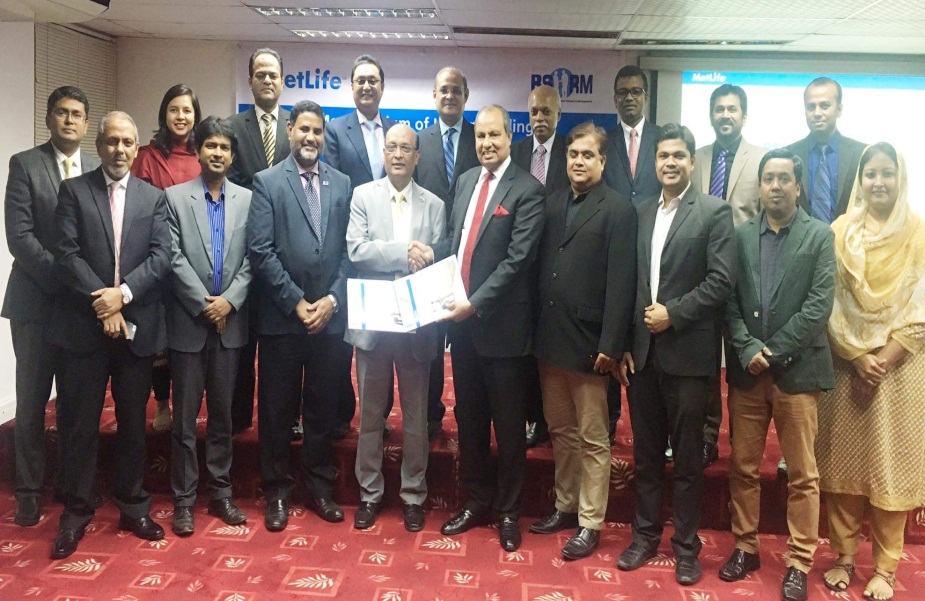 অংশীদারি চুক্তিপত্র কাকে বলে ?
সমাধান
অংশীদারি চুক্তিপত্র হলো এমন একটি দলিল যাতে উক্ত ব্যবসায়ের উদ্দেশ্য, পরিচালনা পদ্ধতি, অংশীদারদের প্রত্যেকের অবস্থান, দায়িত্ব, কর্তব্য ও অধিকার এবং ভবিষ্যতে বিরোধ মিমাংশা করার পদ্ধতি সুস্পষ্টভাবে তুলে ধরা হয়।
অংশীদারি ব্যবসায়ের চুক্তিপত্রের বিষয়বস্তু
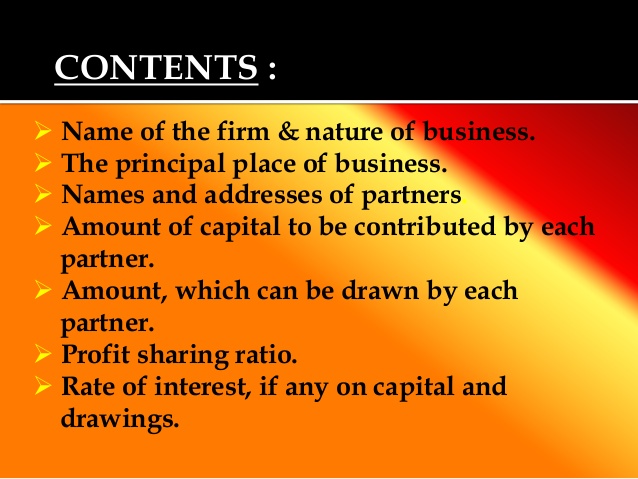 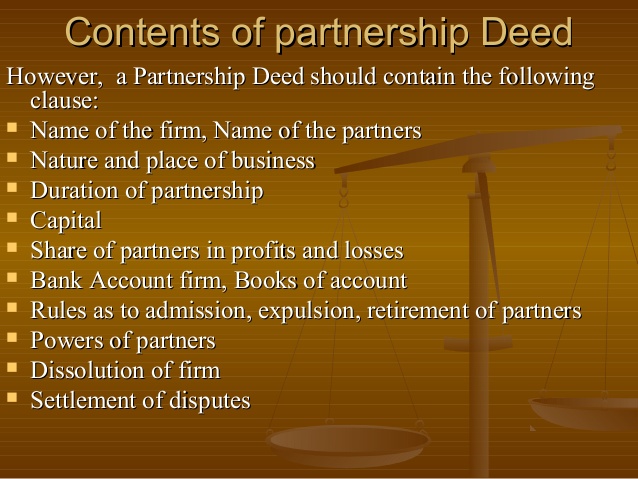 শিশু জন্মের পরই ইউনিয়ন পরিষদ বা পৌরসভায় গিয়ে কী করাতে হয় ?
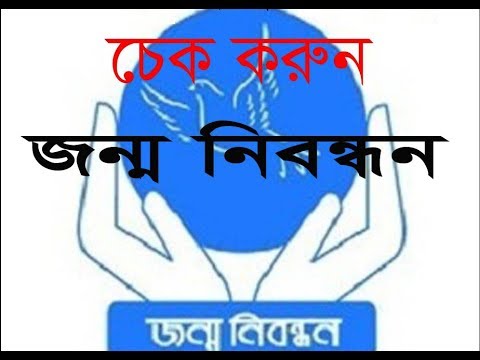 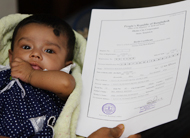 নবম শ্রেণিতে উঠার পর বোর্ডের কাছে তোমাদের কী করতে হয়েছে ?
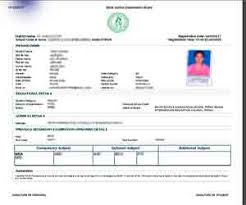 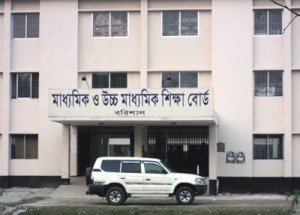 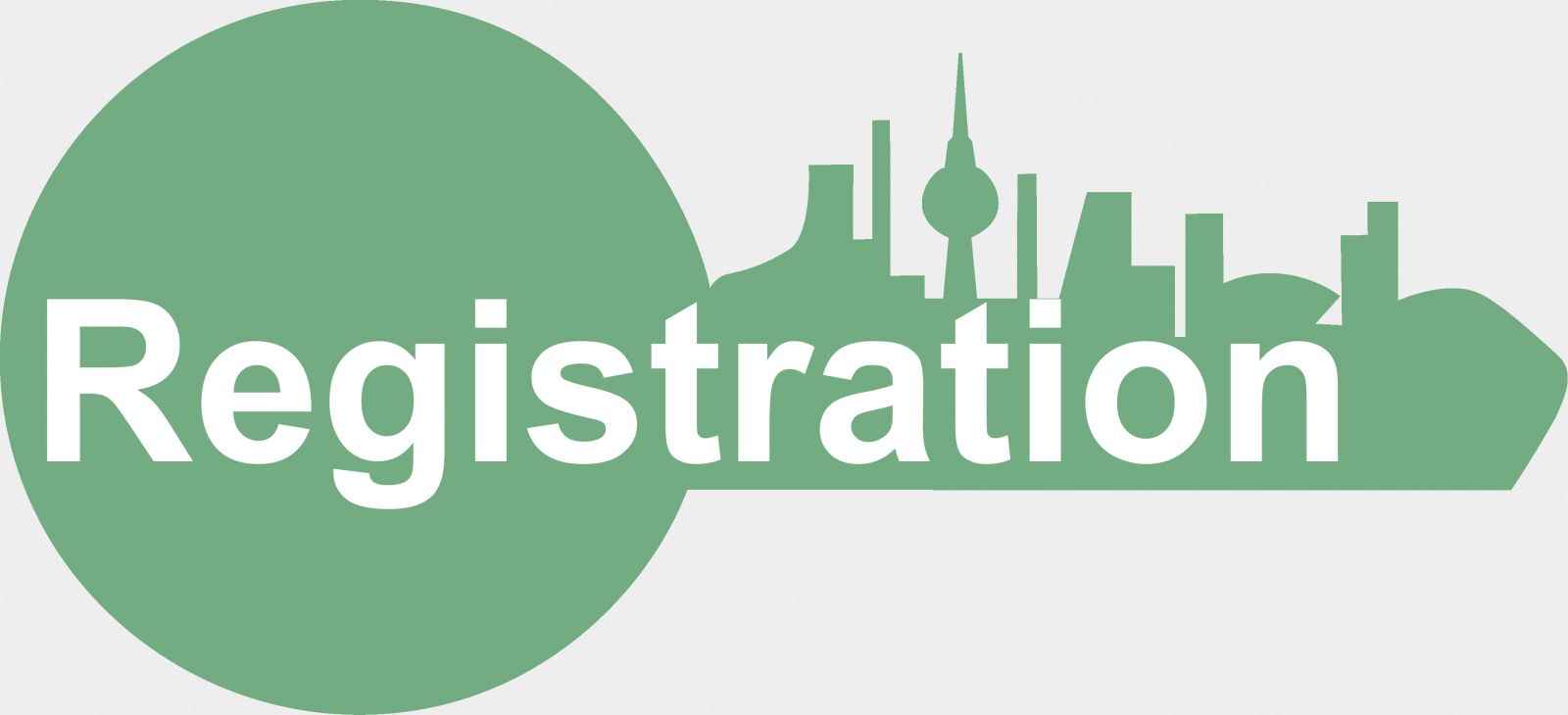 অংশীদারি ব্যবসায়গুলো একটু বেশী সুবিধা পাওয়ার জন্য কী করতে পারে ?
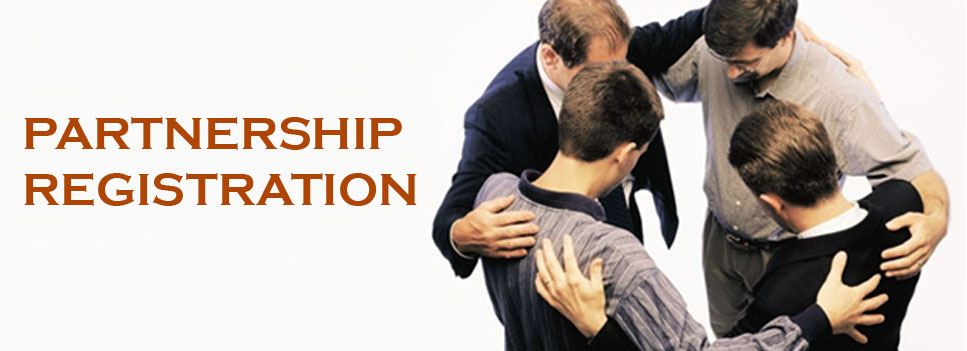 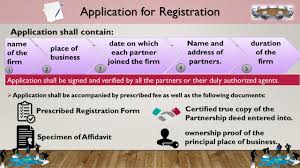 অংশীদারি ব্যবসায় নিবন্ধনের জন্য আবেদন পত্রের সাথে যে সকল বিষয় উল্লেখ করতে হয় সেগুলো হলো-
জোড়ায় কাজ
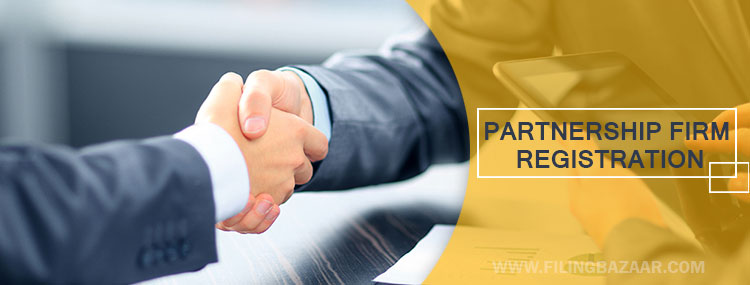 প্রশ্নঃ অংশীদারি ব্যবসায়ের নিবন্ধন বলতে কী বোঝায় ?
সমাধানঃ অংশীদারি ব্যবসায়ের নিবন্ধন বলতে সরকার কর্তৃক নিয়োজিত নিবন্ধক অফিসে ব্যবসায়ের নাম তালিকাভুক্তকরণকে বোঝায়।
মূল্যায়ন
বাড়ির কাজ
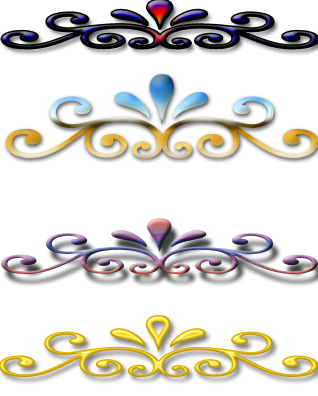 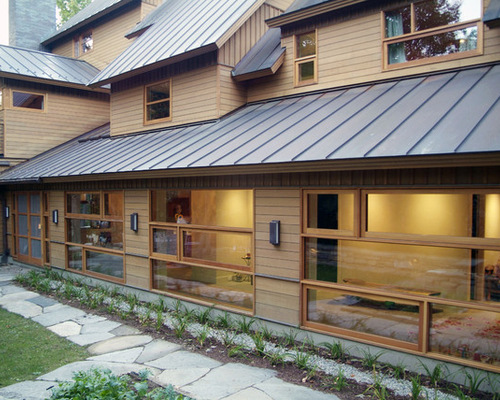 অংশীদারি ব্যবসায়ের নিবন্ধন থাকলে কী কী সুবিধা এবং নিবন্ধন না থাকলে যে যে অসুবিধার সম্মুখীন হতে হয় তার তুলনা কর।
সকলকে আন্তরিক ধন্যবাদ